Year 4 – European Study - Europe
How do other European countries compare to the UK?
What are we learning ?
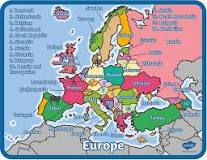 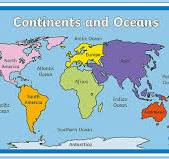 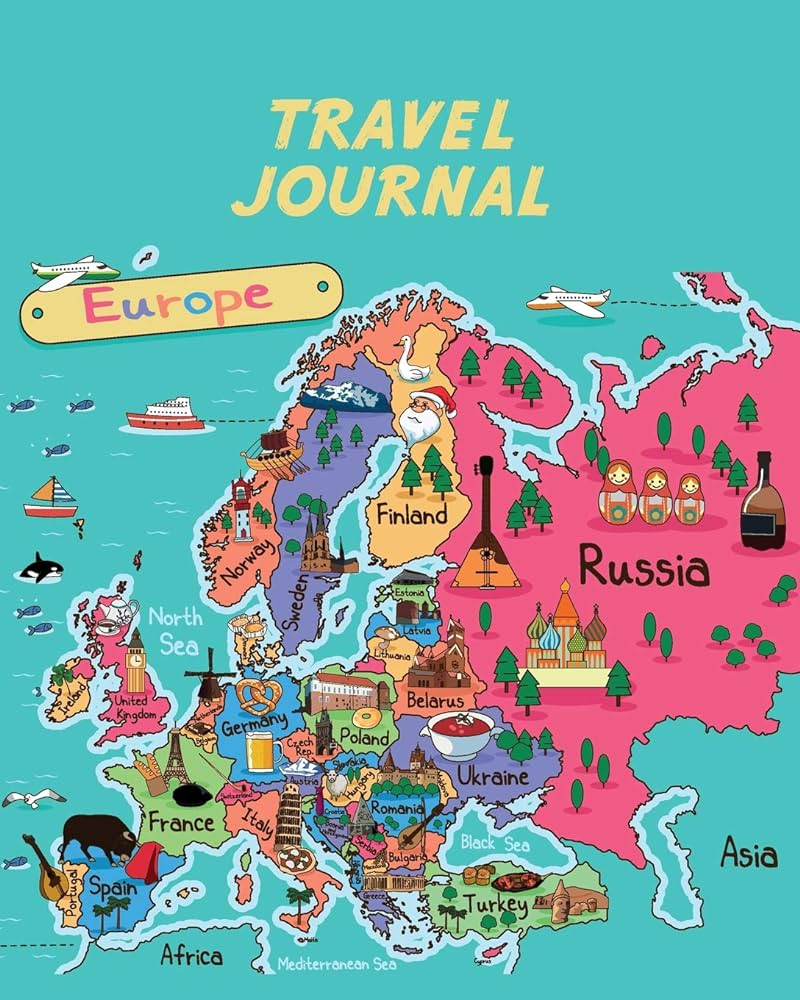 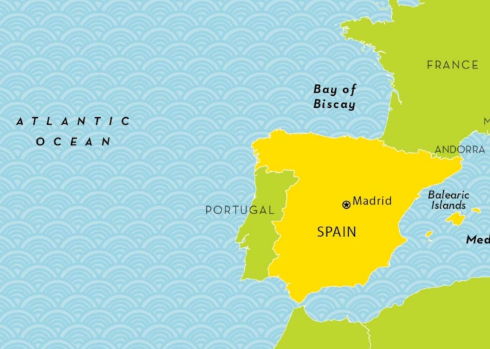 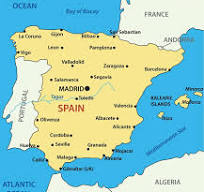 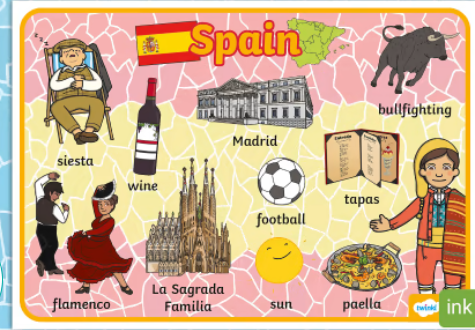 HOW DO WE HELP PREVENT CLIMATE CHNGE?
.
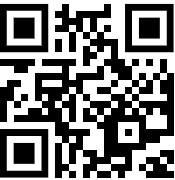 Vocabulary
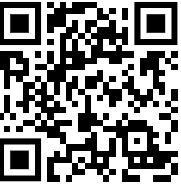